What You Believe & How You Live你信的和你的生活
Revelation啟示錄2:12-17
12 "And to the angel of the church in Pergamum write: 'The words of him who has the sharp two-edged sword. 
13 "'I know where you dwell, where Satan's throne is. Yet you hold fast my name, and you did not deny my faith even in the days of Antipas my faithful witness, who was killed among you, where Satan dwells.
14 But I have a few things against you: you have some there who hold the teaching of Balaam, who taught Balak to put a stumbling block before the sons of Israel, so that they might eat food sacrificed to idols and practice sexual immorality. 15  So also you have some who hold the teaching of the Nicolaitans. 
16 Therefore repent. If not, I will come to you soon and war against them with the sword of my mouth.
17 He who has an ear, let him hear what the Spirit says to the churches. 
To the one who conquers I will give some of the hidden manna, and I will give him a white stone, with a new name written on the stone that no one knows except the one who receives it.'
12 "And to the angel of the church in Pergamum write: 'The words of him who has the sharp two-edged sword. 
13 "'I know where you dwell, where Satan's throne is. Yet you hold fast my name, and you did not deny my faith even in the days of Antipas my faithful witness, who was killed among you, where Satan dwells.
14 But I have a few things against you: you have some there who hold the teaching of Balaam, who taught Balak to put a stumbling block before the sons of Israel, so that they might eat food sacrificed to idols and practice sexual immorality. 15  So also you have some who hold the teaching of the Nicolaitans. 
16 Therefore repent. If not, I will come to you soon and war against them with the sword of my mouth.
17 He who has an ear, let him hear what the Spirit says to the churches. 
To the one who conquers I will give some of the hidden manna, and I will give him a white stone, with a new name written on the stone that no one knows except the one who receives it.'
12 "And to the angel of the church in Pergamum write: 'The words of him who has the sharp two-edged sword. 
13 "'I know where you dwell, where Satan's throne is. Yet you hold fast my name, and you did not deny my faith even in the days of Antipas my faithful witness, who was killed among you, where Satan dwells.
14 But I have a few things against you: you have some there who hold the teaching of Balaam, who taught Balak to put a stumbling block before the sons of Israel, so that they might eat food sacrificed to idols and practice sexual immorality. 15  So also you have some who hold the teaching of the Nicolaitans. 
16 Therefore repent. If not, I will come to you soon and war against them with the sword of my mouth.
17 He who has an ear, let him hear what the Spirit says to the churches. 
To the one who conquers I will give some of the hidden manna, and I will give him a white stone, with a new name written on the stone that no one knows except the one who receives it.'
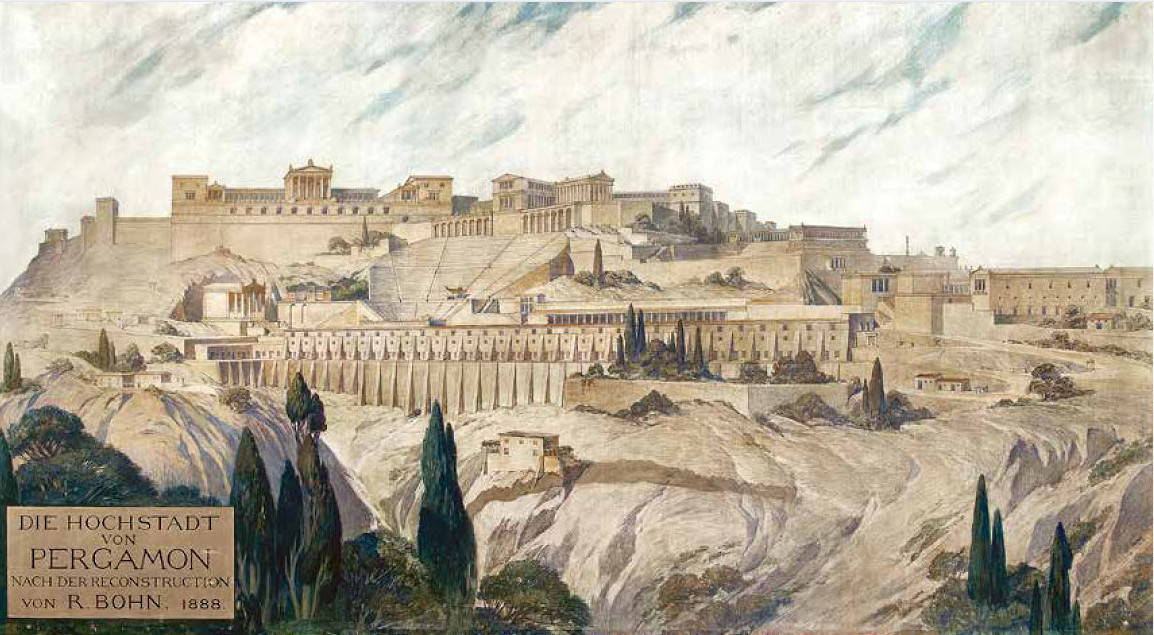 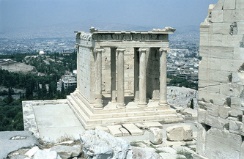